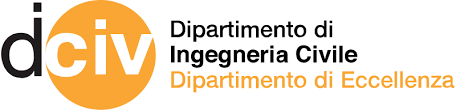 TUTORAGGIO DI IDRAULICA E FLUIDODINAMICA AMBIENTALE
CANALI
Ing. Angela Di Leo
andileo@unisa.it
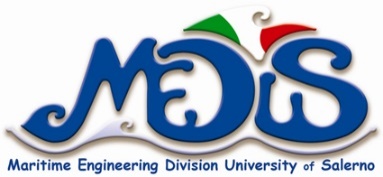 A.A. 2020-2021
Esempi di tracciamento dei profili di corrente
Alvei a debole pendenza caso1
Q, sezione, scabrezza costante
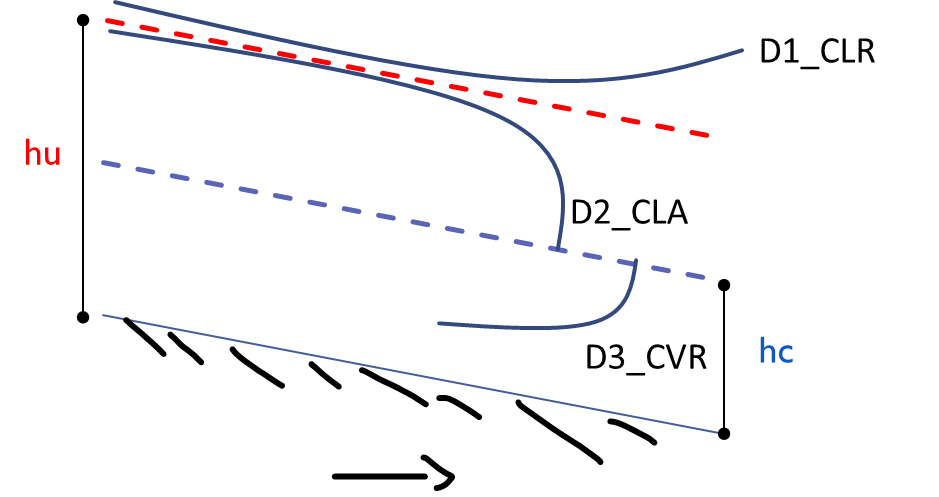 hu1
k
hu2
k
i1 < ic
i2 < ic
i1 > i2
Esempi di tracciamento dei profili di corrente
Alvei a debole pendenza caso1
Q, sezione, scabrezza costante
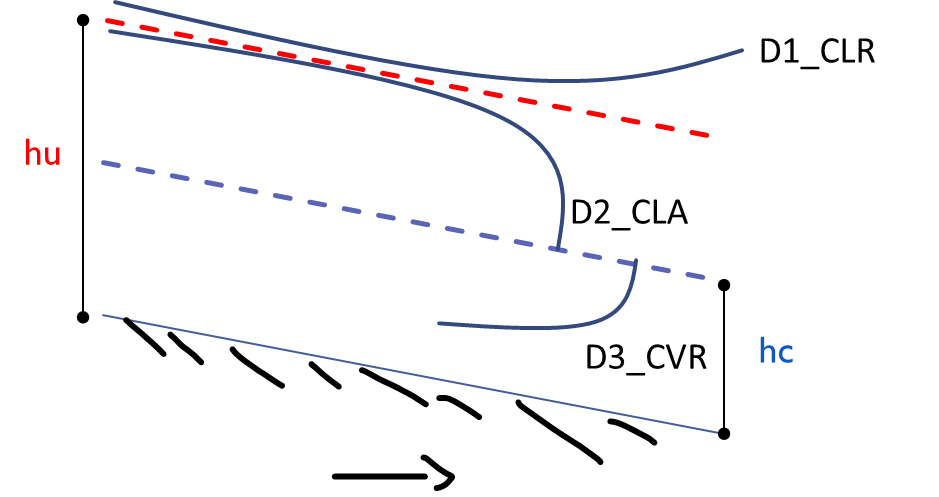 hu1
k
D1_CLR
hu2
k
i1 < ic
i2 < ic
i1 > i2
Esempi di tracciamento dei profili di corrente
Alvei a debole pendenza caso 2
Q, sezione, scabrezza costante
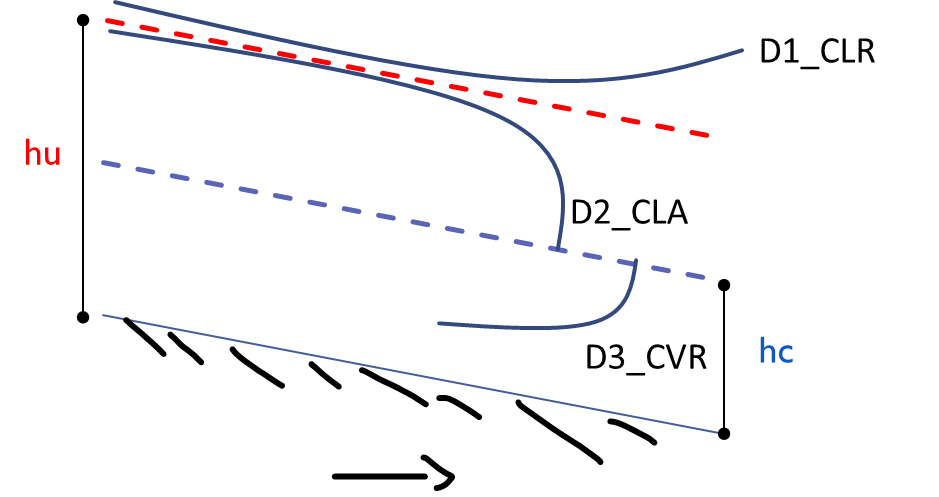 hu1
k
i1 < ic
hu2
k
i1 < i2
i2 < ic
Esempi di tracciamento dei profili di corrente
Alvei a debole pendenza caso 2
Q, sezione, scabrezza costante
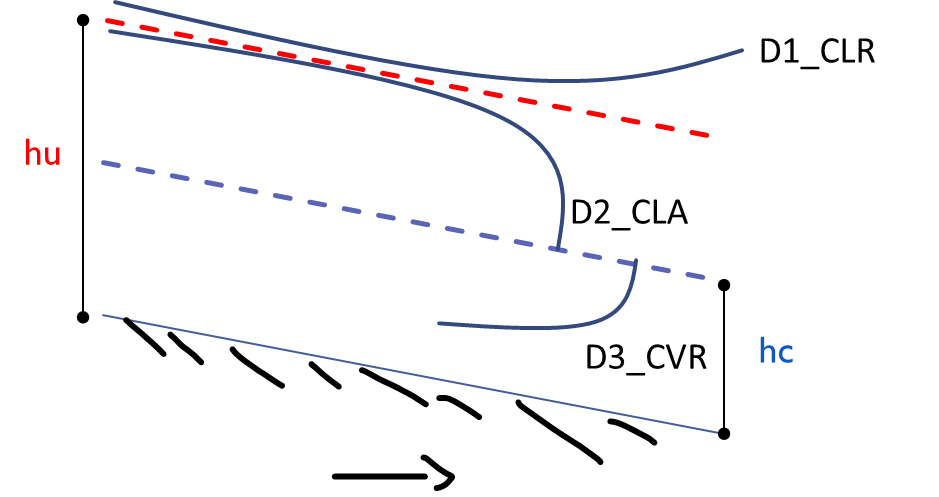 hu1
k
D2_CLA
i1 < ic
hu2
k
i1 < i2
i2 < ic
Esempi di tracciamento dei profili di corrente
Alvei a forte pendenza caso 1
Q, sezione, scabrezza costante
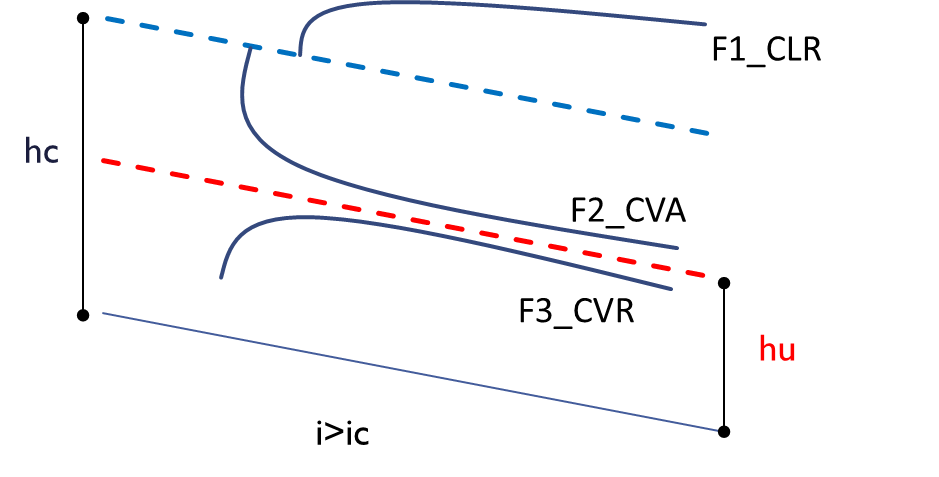 k
hu1
k
hu2
i1 > ic
i2 > ic
i1 > i2
Esempi di tracciamento dei profili di corrente
Alvei a forte pendenza caso 1
Q, sezione, scabrezza costante
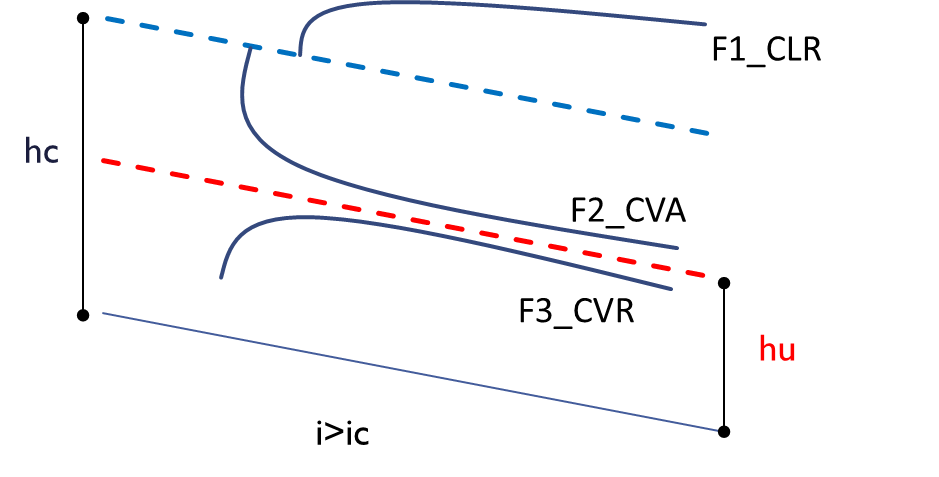 k
hu1
k
F3_CVR
hu2
i1 > ic
i2 > ic
i1 > i2
Esempi di tracciamento dei profili di corrente
Alvei a forte pendenza caso 2
Q, sezione, scabrezza costante
k
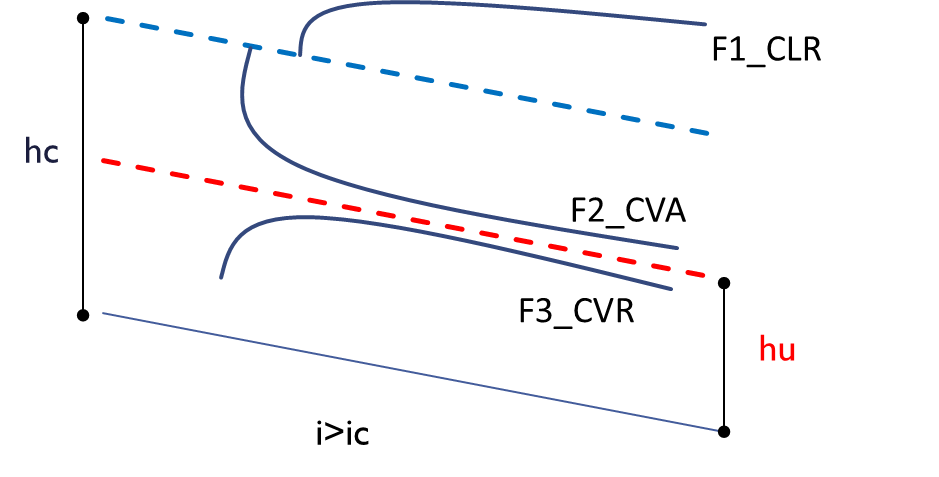 hu1
i1 > ic
k
hu2
i2 > ic
i1 < i2
Esempi di tracciamento dei profili di corrente
Alvei a forte pendenza caso 2
Q, sezione, scabrezza costante
k
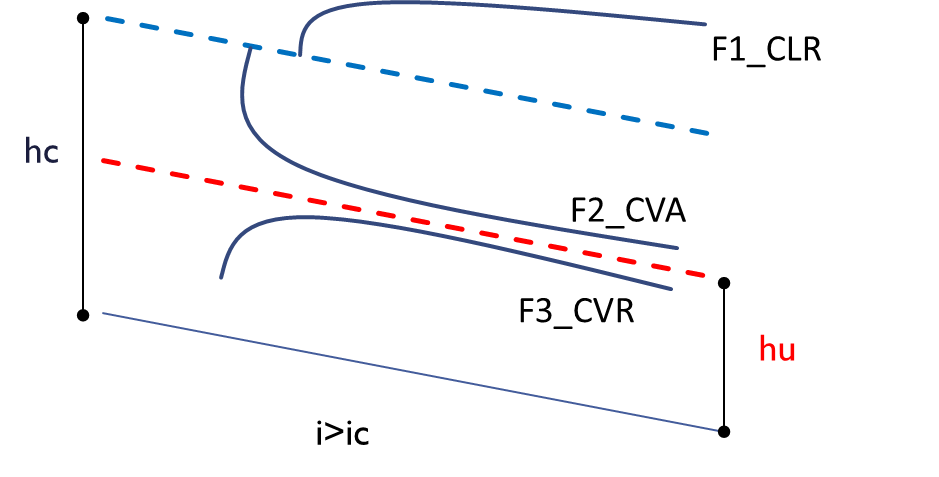 hu1
F2_CVA
i1 > ic
k
hu2
i2 > ic
i1 < i2
Esempi di tracciamento dei profili di corrente
Cambio di pendenza da debole a forte
Supponiamo di avere un alveo cilindrico, di sezione rettangolare con larghezza b e assegnato coefficiente di scabrezza l, in cui transita una portata Q e che in una determinata sezione incontra un improvviso aumento di pendenza, che passa dal valore i1 al valore i2.
hu1
k
i1 < ic
Supponiamo che nel tratto 1 il tirante di moto uniforme sia superiore a quello di stato critico, e viceversa nel tratto 2: sia ha dunque lo schema di un alveo a debole pendenza, indefinito verso monte, seguito da alveo a forte pendenza indefinito verso valle
k
i2 > ic
hu2
Esempi di tracciamento dei profili di corrente
Cambio di pendenza da debole a forte
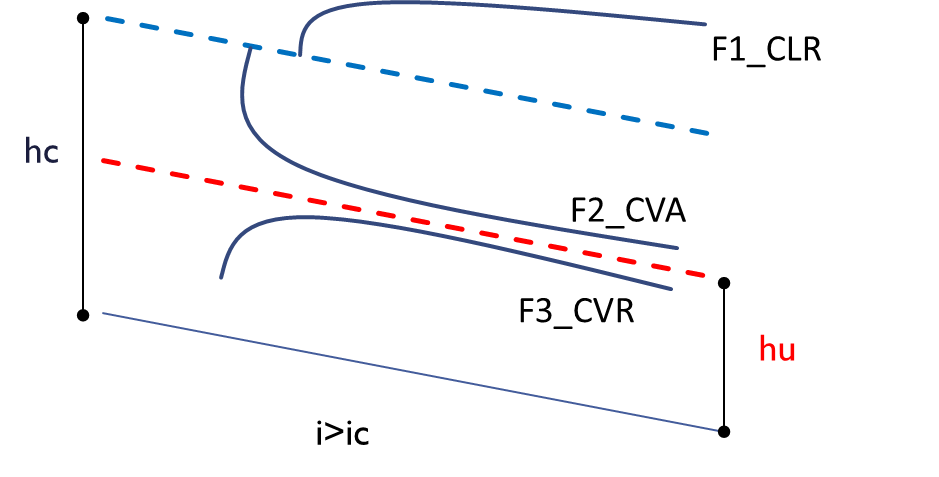 hu1
D2_CLA
k
F2_CVA
i1 < ic
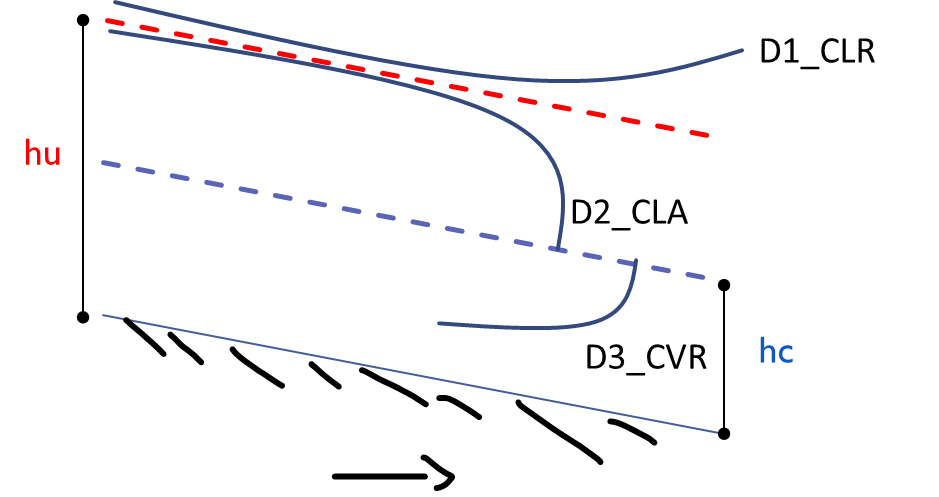 k
I2>i1
i2 > ic
hu2
Esempi di tracciamento dei profili di corrente
Cambio di pendenza da forte a debole
k
hu1
hu1
k
I1>ic
i2 < ic
I1>i2
Esempi di tracciamento dei profili di corrente
Risalto idraulico
k
hu1
p
hu1
k
I1>ic
i2 < ic
I1>i2
Esempi di tracciamento dei profili di corrente
Risalto idraulico: Calcolo della Posizione del Risalto
Passaggio da corrente veloce a corrente lenta avviene sempre attraverso un risalto.
2
1
Il risalto idraulico è una discontinuità con un brusco sollevamento del pelo libero. Vi è la formazione di un vortice ad asse orizzontale che dissipa energia
L’interpretazione del fenomeno si può ottenere applicando l’equazione globale dell’equilibrio idrodinamico al breve tronco di corrente che comprende il vortice.
1
2
<
M2
p2
M1
p1
Esempi di tracciamento dei profili di corrente
1
2
<
M2
p2
M1
p1
La somma della spinta idrostatica Π e della spinta idrodinamica M è detta “spinta totale della corrente” (S):
S = Π1 + M1 = Π2 + M2
In particolare, per la sezione rettangolare si ha:
Il risalto si localizza nella sezione in cui è soddisfatta l’equazione globale dell’idrodinamica, cioè dove si ha: S(h1 ) = S(h2 )
Esempi di tracciamento dei profili di corrente
La spinta totale è funzione del tirante h se si considera la portata costante e la geometria della sezione nota 
La funzione S(h) avrà allora un minimo per h = hc (svolgendo la derivata per il calcolo del minimo della funzione
h
p
M
0
0
∞
h
p
M
0
∞
∞
S
h
Il diagramma delle spinte totali S viene perciò diviso in due rami: quello delle correnti lente (h > hc ) e quello delle correnti veloci (h < hc ) Esistono sempre due altezze, una di corrente lenta h1 e una di corrente veloce h2 , che presentano la stessa spinta totale assegnata S; esse si dicono “altezze coniugate del risalto”
Esempi di tracciamento dei profili di corrente
Risalto idraulico
Per sapere se il risalto viene spinto a monte o a valle della sezione P, si calcolano le spinte totali delle due correnti in tale sezione. si possono quindi verificare due casi: 

1) Sm(veloce) > Sv(lenta) => il risalto è spinto a valle
2) Sm(veloce) < Sv(lenta) => il risalto è spinto a monte
Esempi di tracciamento dei profili di corrente
ESEMPIO RISALTO A VALLE
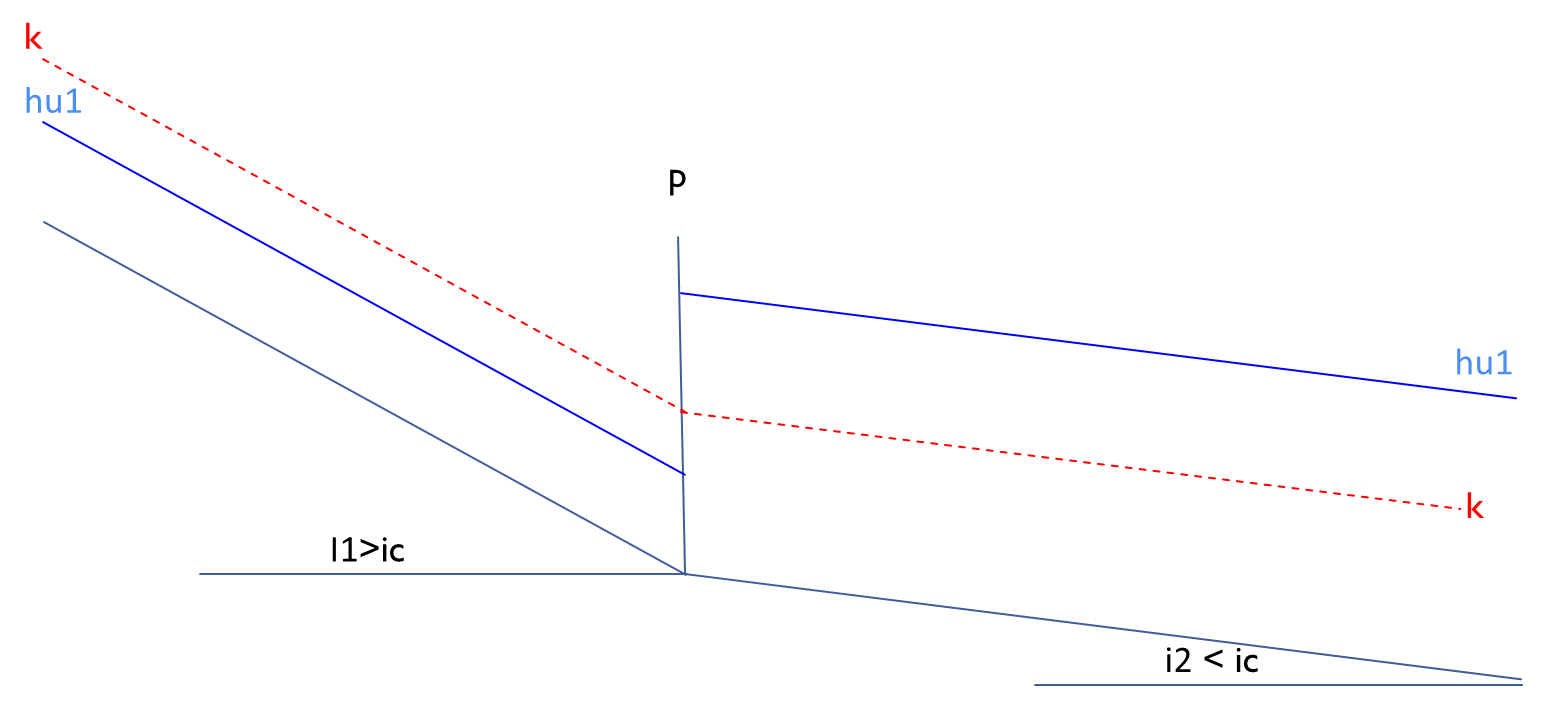 Hp: spinta monte >spinta di valle
3
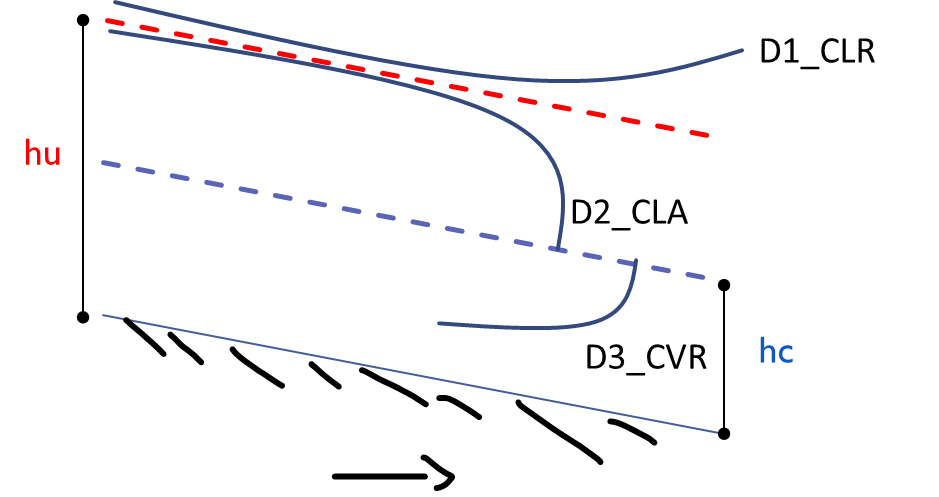 2
1
D3_CVR
S
h1c : altezza coniugata del risalto in corrente veloce
Sm
1
3
2
Sv
h1c
hum
h
huv
Esempi di tracciamento dei profili di corrente
ESEMPIO RISALTO A monte
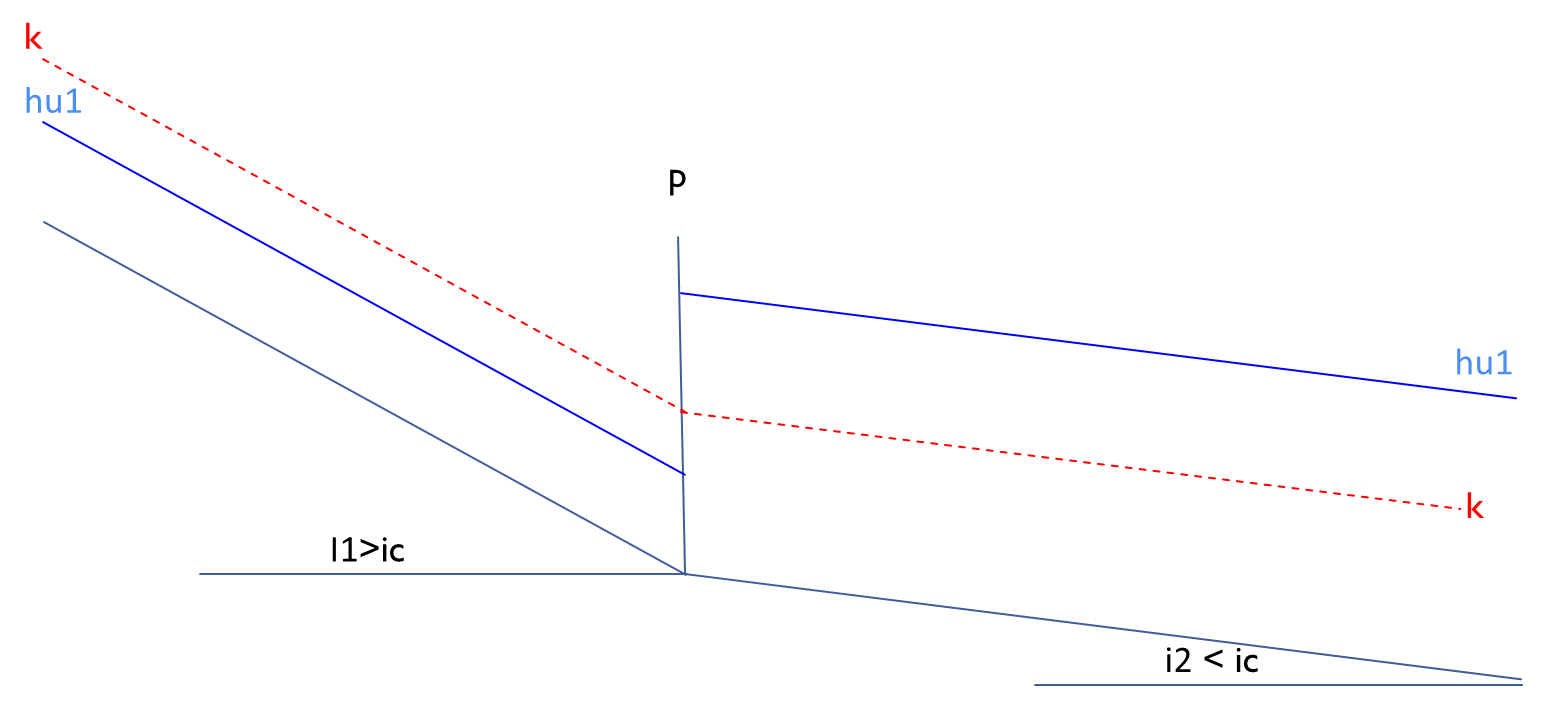 Hp: spinta monte <spinta di valle
F1_CLR
3
2
1
S
Sv
3
Sm
1
2
huv
hum
h1c
h
k
Tracciamento quantitativo dei profili di corrente
Equazione del profilo di corrente
i Ds +h1+v1^2/2g=h2+v2^2/2g+jDs
i Ds +H1=H2+jDs
(H2 -H1)/ Ds= i-j
1
2
Tracciamento quantitativo dei profili di corrente
Metodo delle differenze finite
L’asse s lungo la corrente è discretizzato in intervalli di lunghezza s; siano s0, s1, s2, s3 ... sn le posizioni lungo s, distanti tra di loro appunto s, in cui si cercano i valori della funzione  h , (h0, h1, h2, h3...  hn ).
Tracciamento quantitativo dei profili di corrente
Integrazione del profilo del risalto_ESEMPIO RISALTO A VALLE
DATI NOTI
STATO CRITICO
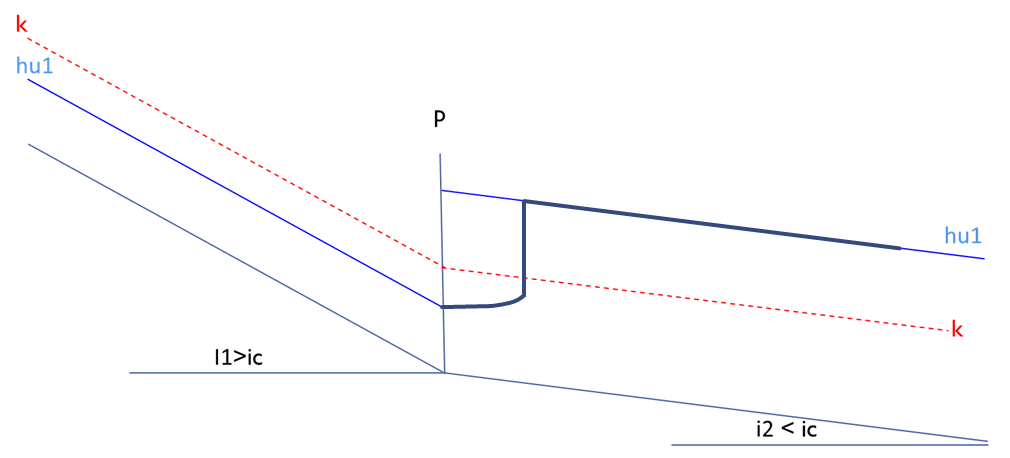 Tracciamento quantitativo dei profili di corrente
Integrazione del profilo del risalto_ESEMPIO RISALTO A VALLE
DATI NOTI
ALVEO FORTE PENDENZA
N = Π1 + M1
ALVEO DEBOLE PENDENZA
Tracciamento quantitativo dei profili di corrente
Integrazione del profilo del risalto_ESEMPIO RISALTO A VALLE
A:sezione
C:PerimetroBagnato
R: raggio idraulico
Il valore iniziale è hu di monte
si fissa
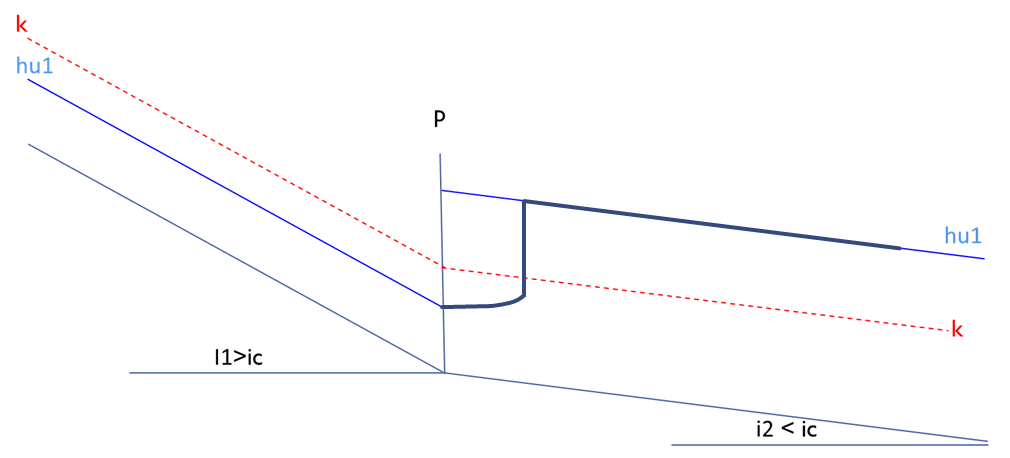 Tracciamento quantitativo dei profili di corrente
Integrazione del profilo del risalto_ESEMPIO RISALTO A VALLE
Il controllo avviene confrontando la spinta al generico hi con la spinta di valle se N(hi)> N(huvalle)
L’ultimo punto di integrazione del profilo Risalto avvenuto per Spinte uguali date da altezza coniugata e spinta a valle
Tracciamento quantitativo dei profili di corrente
Integrazione del profilo del risalto_ESEMPIO RISALTO A VALLE
i2*s
zfi+k
Zf(i)+hu2
Zf(i)+hi
Zfondo(i) ad ogni passo i
Tracciamento quantitativo dei profili di corrente
Integrazione del profilo del risalto ESEMPIO RISALTO A Monte
Tracciamento quantitativo dei profili di corrente
altri esempi di profili di corrente e  risalto
Alveo a debole pendenza
hu
D1_CLR
k
H2
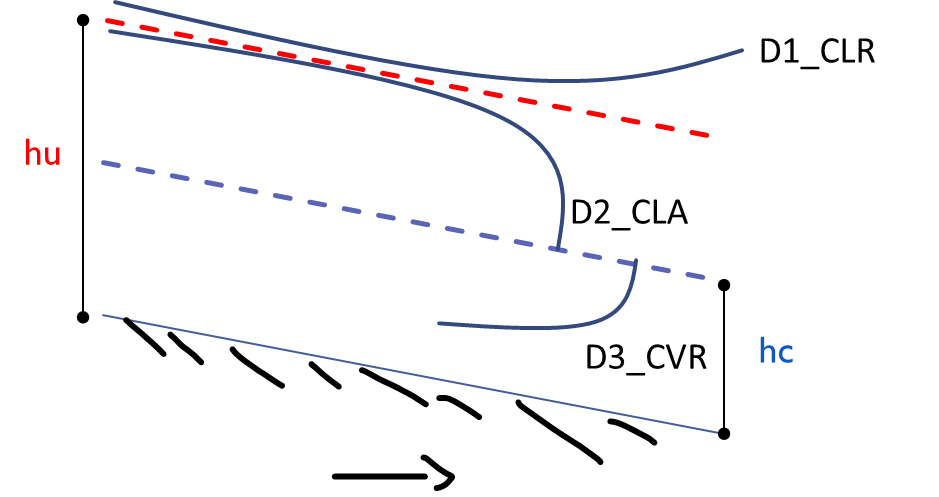 hi=H2